認知度と公共イメージ向上を目指す広報活動の推進
第2660地区
広報・情報・公共イメージ向上委員会
公共イメージ向上担当副委員長　新倉 雄二
認知度と公共イメージ向上の重要性
ロータリアンの充実と意識向上
 入会への関心を高め、会員増強への寄与
 協力し合う団体、ボランティア、地元プロジェクトの増加
 ロータリー財団等への寄付の活性
さらなる奉仕活動の充実・発展
認知度と公共イメージ向上のために - 本日共有したいこと
ロータリアン一人ひとりが強力な広報マン（ブランド推進者）
それぞれのクラブで広報・PRマインドを高めて、奉仕活動の広報にチャレンジ
認知度と公共イメージ向上のために - 広報・PRマインドを高める
「ロータリー活動は陰徳？」
→ 奉仕活動はより多くの人に知ってもらい、
　　より多くの人を巻き込んでいく
「ロータリーのイメージは？」
→ ロータリーや奉仕活動が周囲の人たちから
　　どのように思われているのか、客観的に考える
→ 奉仕活動を感じてもらうことで
　　公共イメージのいっそうの向上を目指していく
認知度と公共イメージ向上のために - 広報・PRマインドを高める
より多くの人たちに
ターゲットを拡げる意識
より理解のステージを
深めていく意識
ロータリー名称
ロゴマーク
理念・ステートメント
活動内容・ストーリー
友人
知人
奉仕活動・イベントの計画・実行の際に
広報・PRマインドを持ち、








を考え、そこにアイデア・作戦を加えていく。

是非、各クラブ主体でチャレンジを！
① その活動を通して、どんな人たちに
　　どんなことを認知・理解してもらいたいか

 ② ロータリーやその活動に対して、周囲の人たちに
　　どのようなイメージを持ってもらいたいか
認知度と公共イメージ向上のために - 広報・PRマインドを高める
より多くの人たちに
ターゲットを拡げる意識
より理解のステージを
深めていく意識
ロータリー名称
ロゴマーク
理念・ステートメント
活動内容・ストーリー
友人
知人
ニュースリリース（取材依頼書）の提供先
大阪市のクラブ
その他のクラブ
大阪市政
記者クラブ
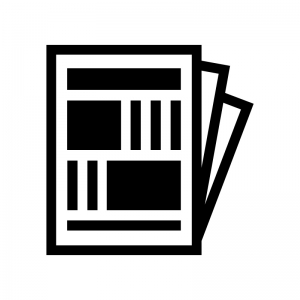 各市役所
広報課に相談
府政記者会
大阪市政記者クラブ
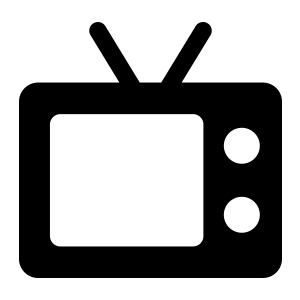 府政記者会
（個別番組へのアプローチ）
会員向けツールの活用
「My Rotary ブランドリソースセンター」 の利用
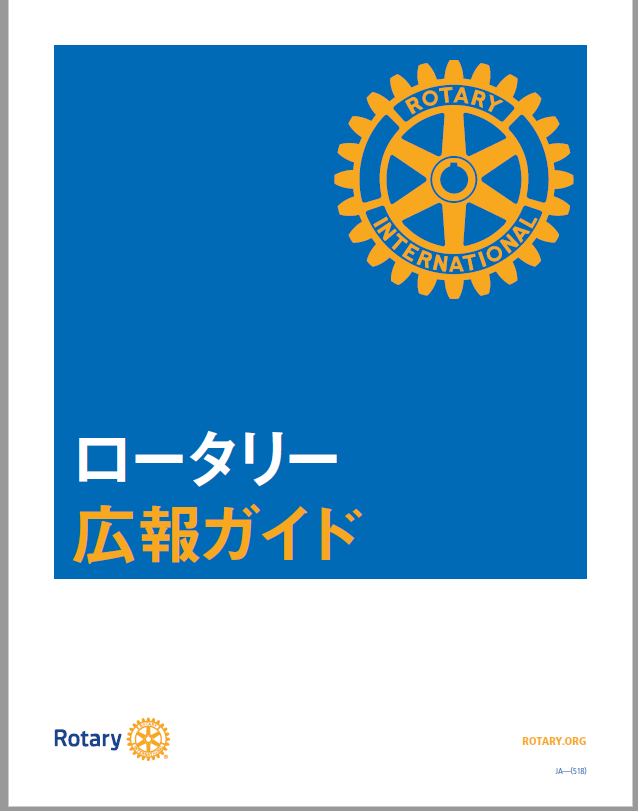 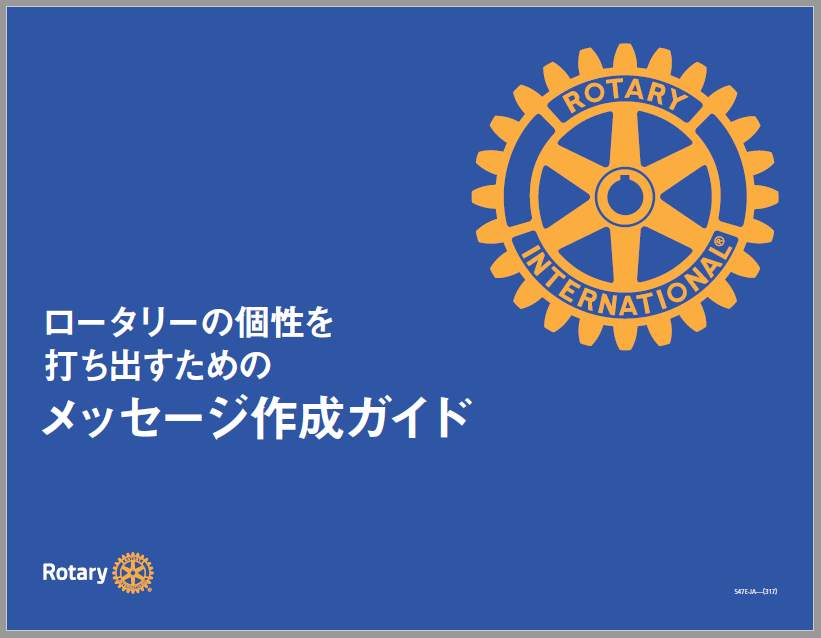 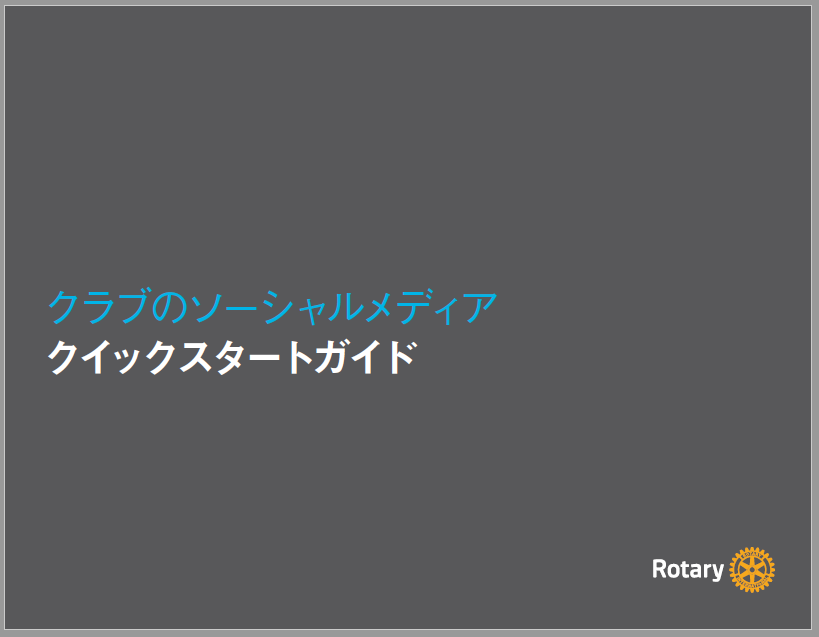 地区委員会ができること
バックパネルの貸与
 大阪市政記者クラブ、府政記者会への　ニュースリリース（取材依頼書）持ち込みサポート
 地区大会・IMロータリデーの広報サポート
 各クラブの広報・PR関連個別相談
※主役は各クラブ、地区委員会はサポート役
事例紹介 – 新聞
「御堂筋 清掃活動」
（大阪ロータリークラブ）

媒体：読売新聞、毎日新聞、産経新聞
掲載日：2017年10月22日
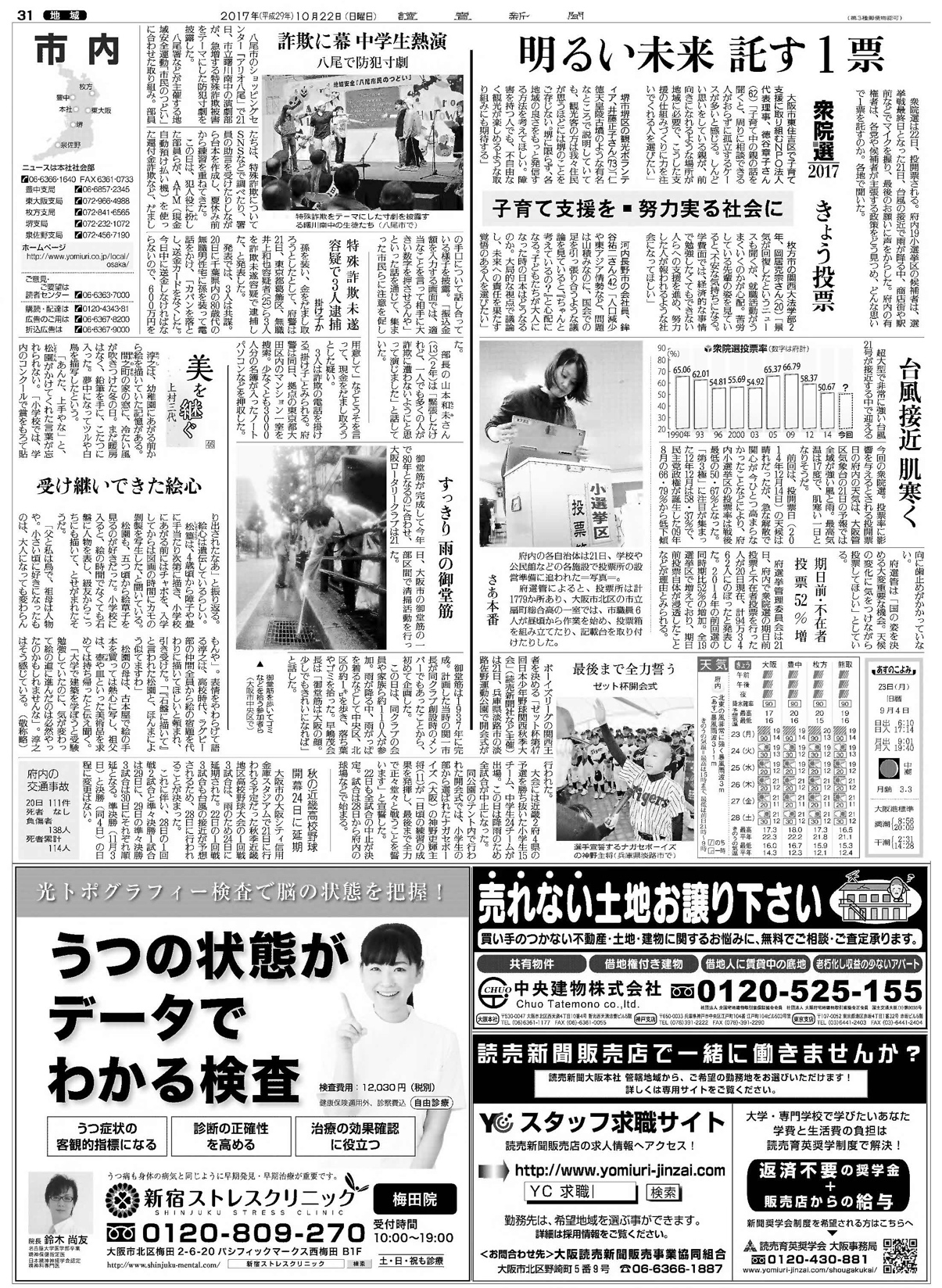 読売新聞
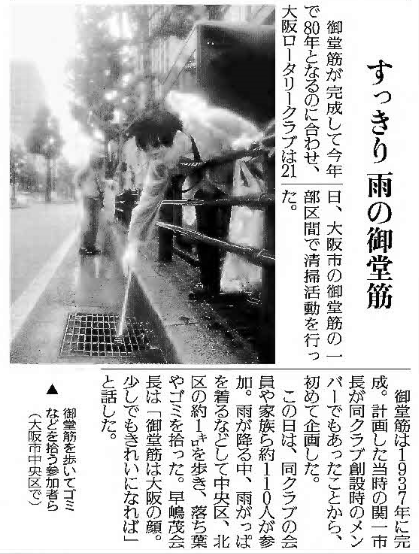 毎日新聞
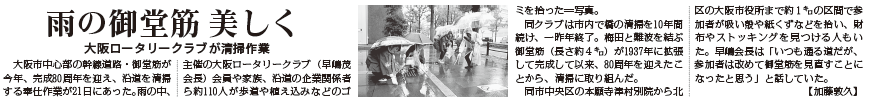 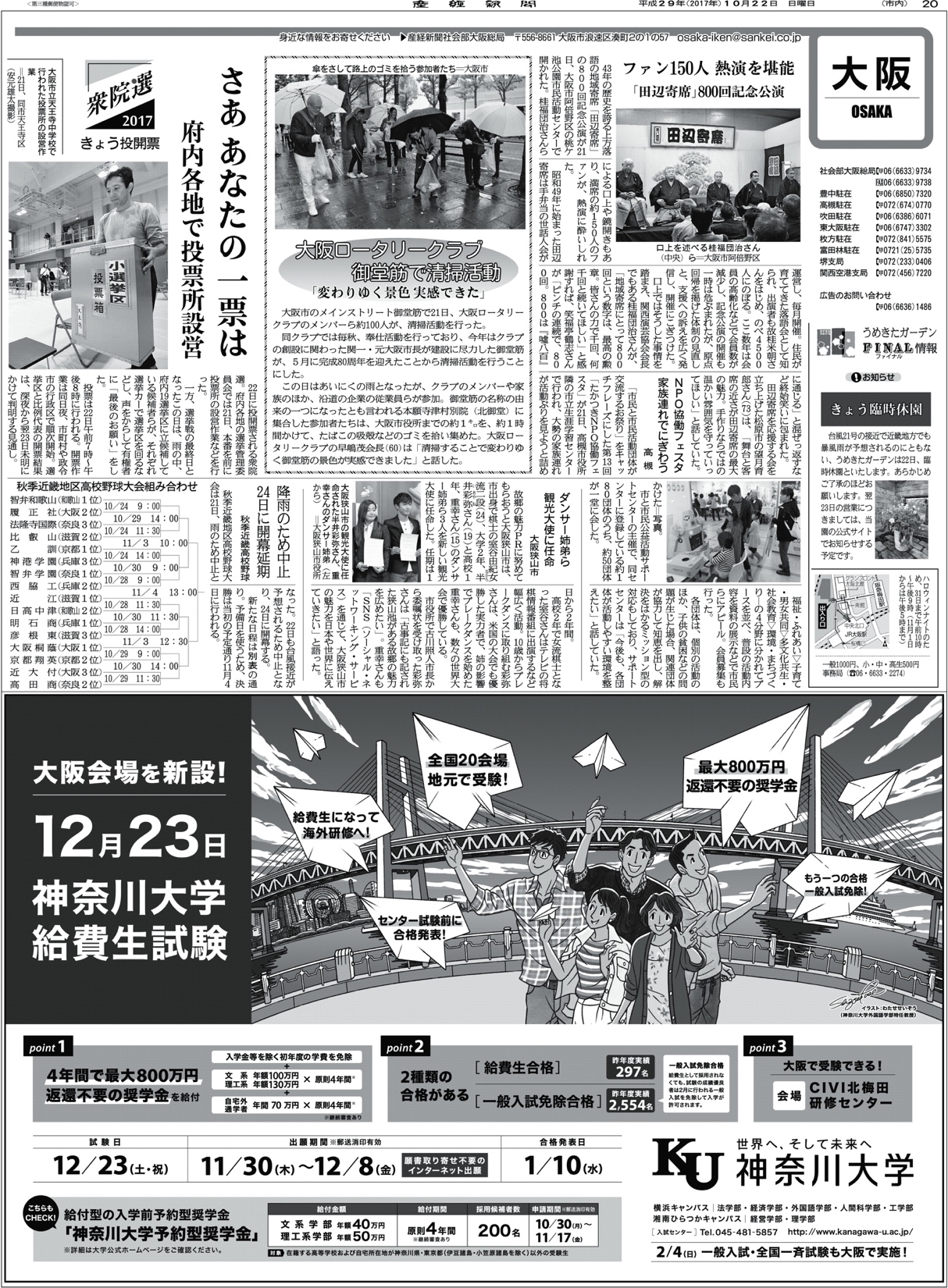 産経新聞
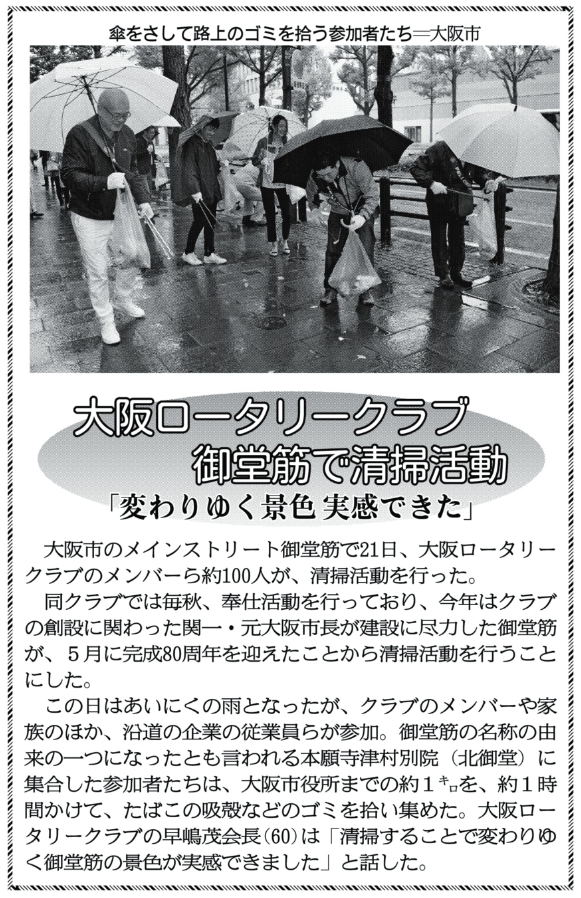 事例紹介 – テレビ
「タンザニア 野球オリンピックチャレンジ支援プロジェクト」
（大阪北ロータリークラブ）

媒体：毎日放送 「VOICE」
放送日：2018年2月5日
事例紹介 – ラジオ
「三枝輝行の商い勘所」ゲスト：安積濾紙株式会社 代表取締役社長 安積覚氏
（大阪西ロータリークラブ）

媒体：MBSラジオ
放送日：2018年9月16日
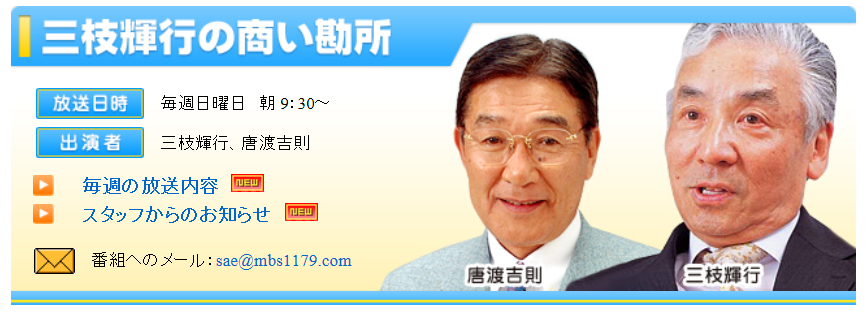 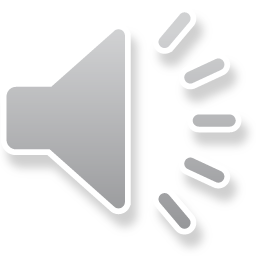 事例紹介 – 屋外広告
「世界からポリオをなくそう」
（守口ロータリークラブ）

媒体：国道1号線 八島交差点 看板広告
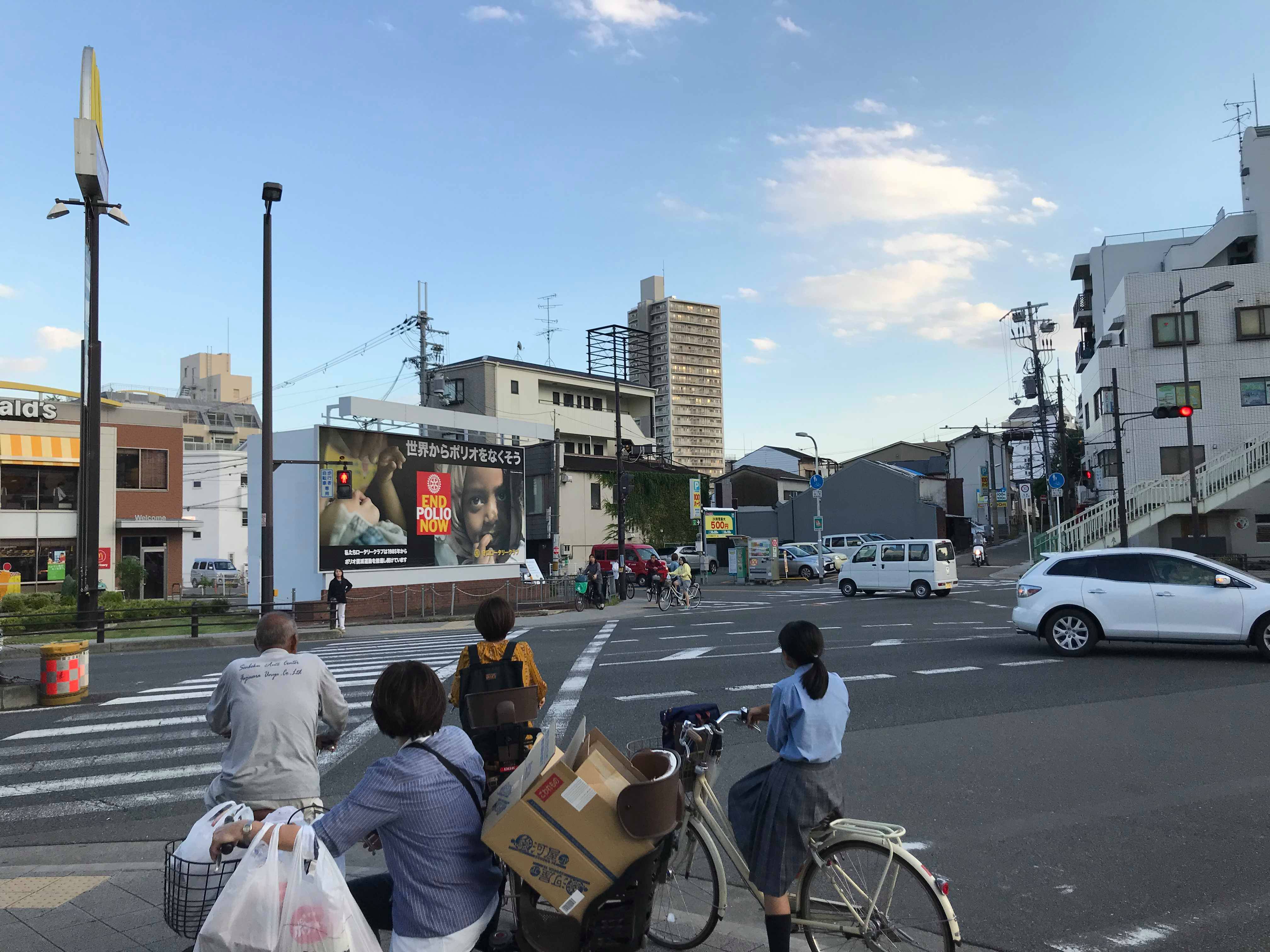 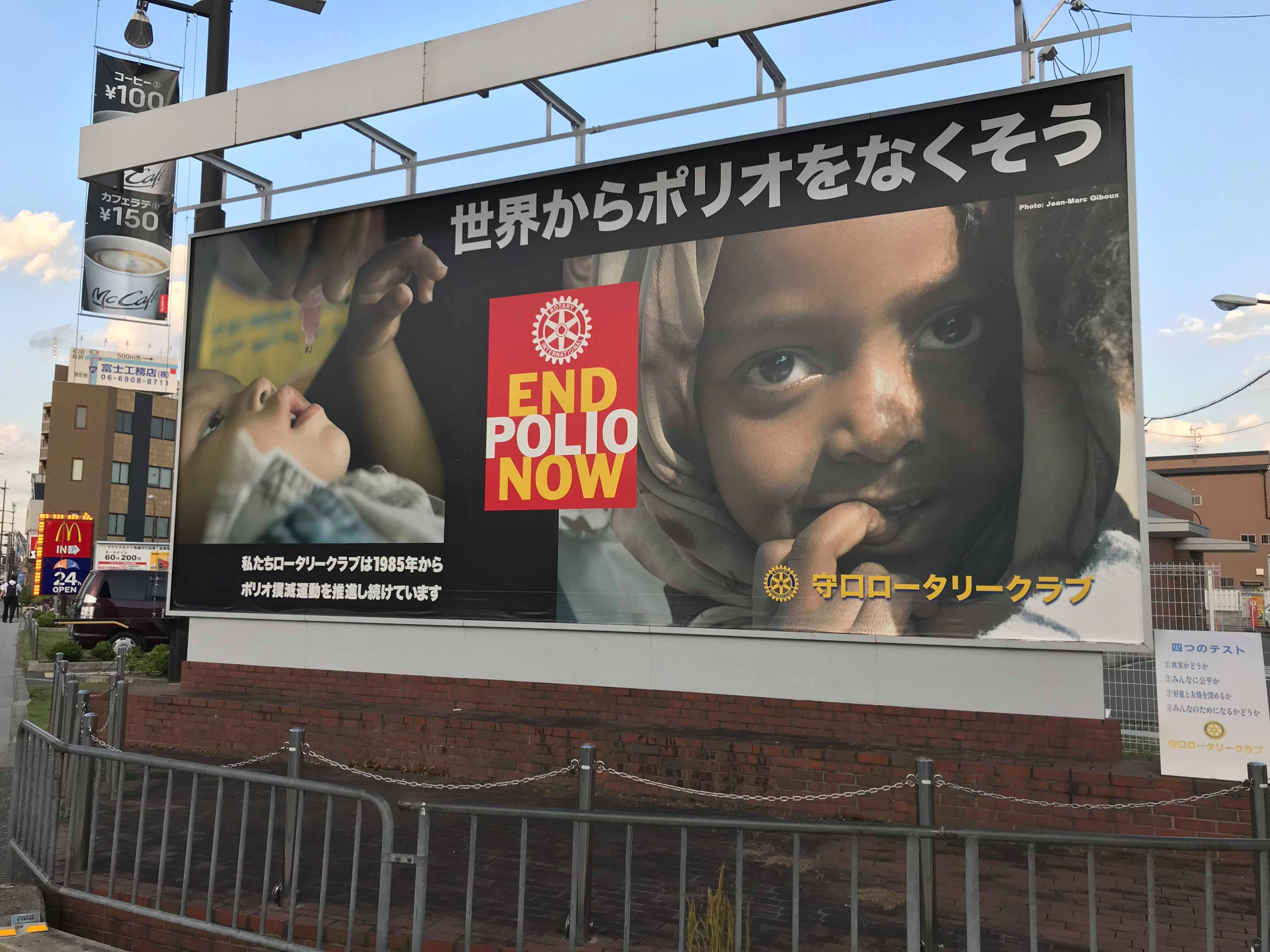